April 24, 2020
Annual Title 1 Spring Meeting
By: Mr. Olaizola
Agenda
HISD Updates due to COVID-19
State Assessments 
Virtual Learning -Class Dojo
Academic Expectations 
Online Student Registration 
Wraparound Updates 
Questions & Comments
2
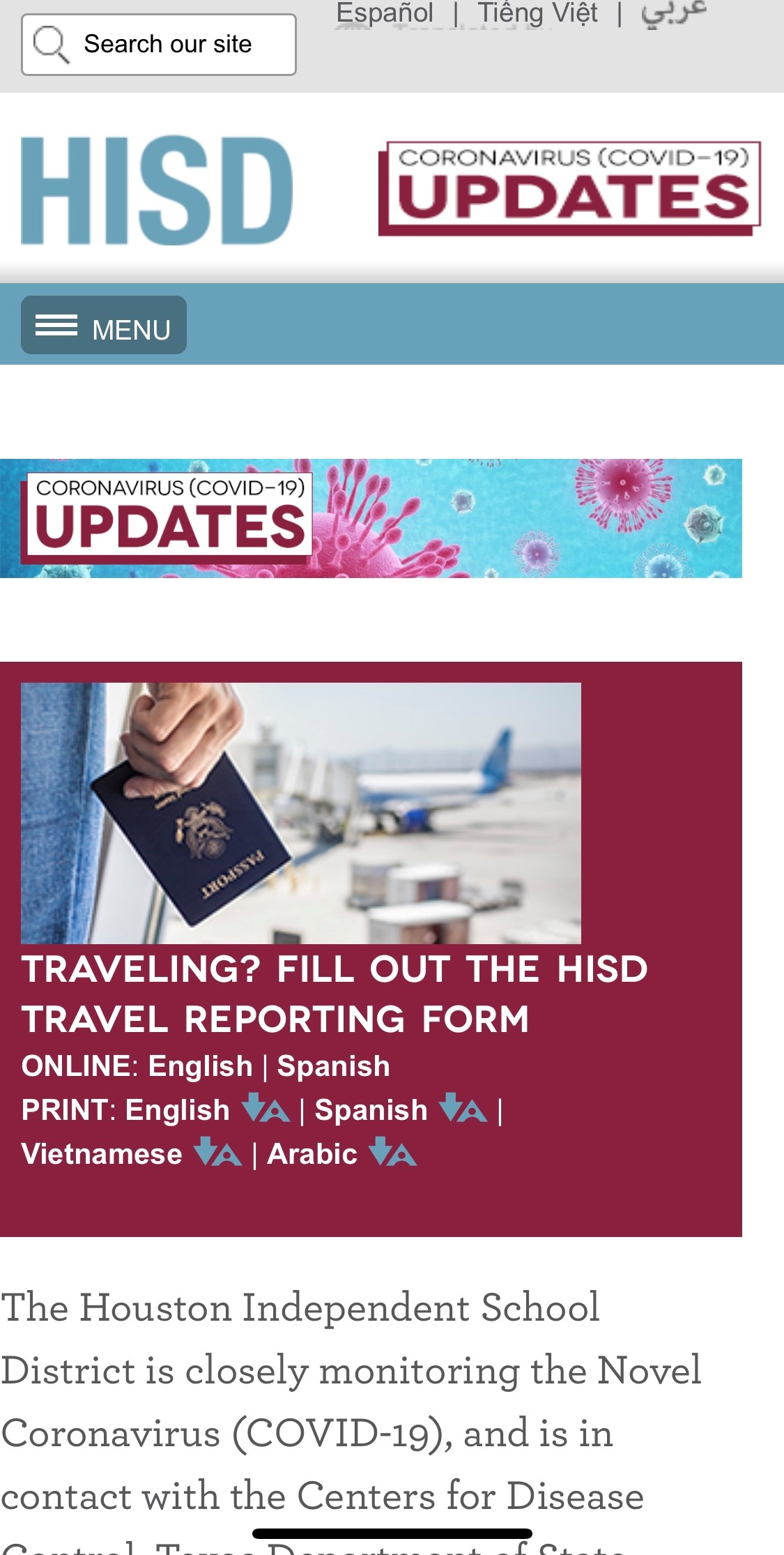 HISD Updates
The building is close for the remainder of the 2019-2020 school year. 

HISD will continue to mail out paper-based assignments. 

Continue Practicing Social Distancing – Do not visit the Tijerina Playground 

Summer School information has not been finalized.  We will keep you posted 

For the latest updates, please visit: 
https://www.houstonisd.org/HealthAlerts
3
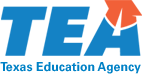 State Assessments
Will HISD extend the Texas English Language Proficiency Assessment System (TELPAS) and TELPAS Alternate administration window this school year? (Updated as of 4/21/20)
Per Governor Abbott’s April 17, 2020 order, school classrooms will remain closed for the remainder of the 2019-2020 school year therefore, HISD will not complete the 2020 TELPAS and TELPAS Alternate assessment.

What assessments have been cancelled for this school year? (Updated as of 04/21/2020)
Academic assessment requirements are suspended for the remainder of the 2019–2020 school year. This includes all STAAR assessments including tests for grades 3-8, End-of-Course (EOC) Assessments, and STAAR Alternate 2 tests.
All remaining spring district assessments have been canceled for the 2019-2020 school year.
4
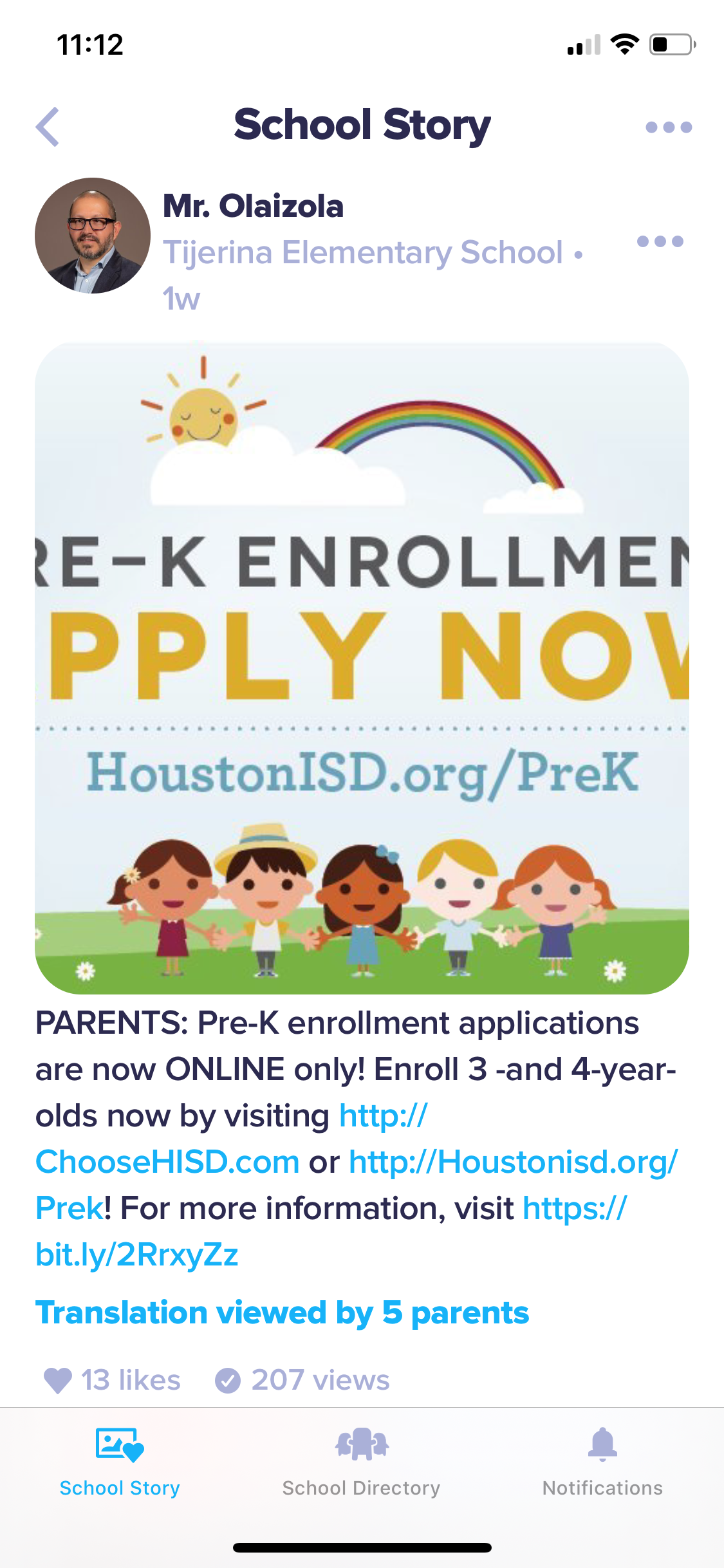 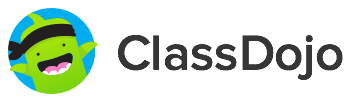 Virtual Learning  Class Dojo
Thank you to all parents who have created a Class Dojo account and have encouraged students to view lessons and submit assignments. 

Class Dojo can be used on any device: cell phone, Ipad, and computer 

Teachers will be posting videos, assign work, and conduct live lessons. 

Zoom – A few teachers will conduct live lessons on zoom.  Your child will receive a link to join the lesson.  

Don’t forget to watch the Weekly Updates by Tijerina Admin on Class Dojo.
5
Academic Expectations
Virtual Learning (Online Learning) 
Watch video uploaded videos and join live lessons. 
Complete all work assigned by classroom teacher.
Log into Class Dojo multiple times a week.  
Reach out to your teacher for assistance.

Paper-bases Instruction 
Complete the all the work mailed out by the teacher 
Reach out to your child’s teacher for assistance.
6
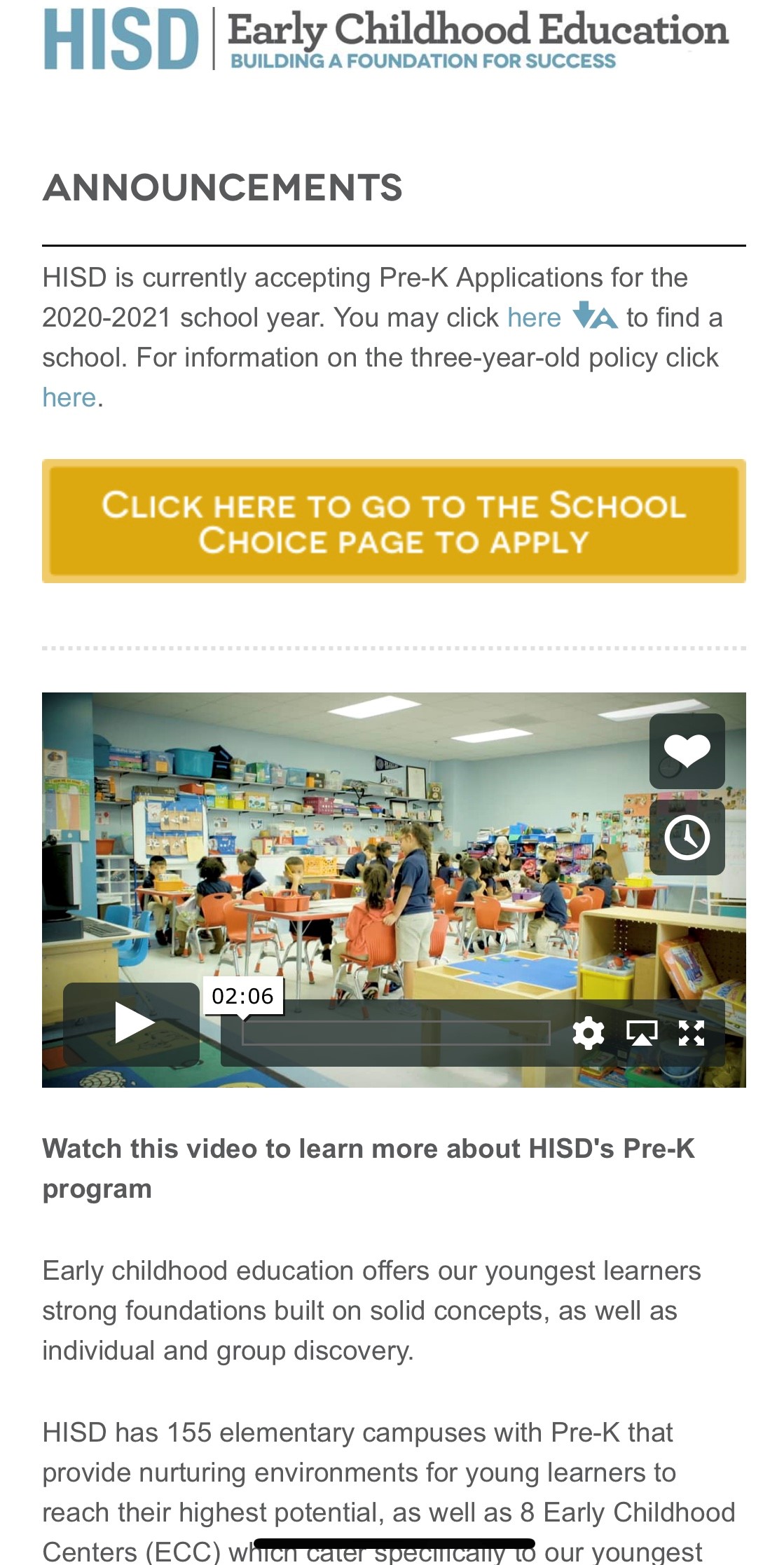 PreK Registration
Pre-K enrollment applications are now ONLINE only! Enroll 3 -and 4-year-olds now by visiting http://ChooseHISD.com or http://Houstonisd.org/Prek! For more information, visit https://bit.ly/2RrxyZz

If you have any questions, please contact any of the Tijerina administration team or inform your child teacher.
7
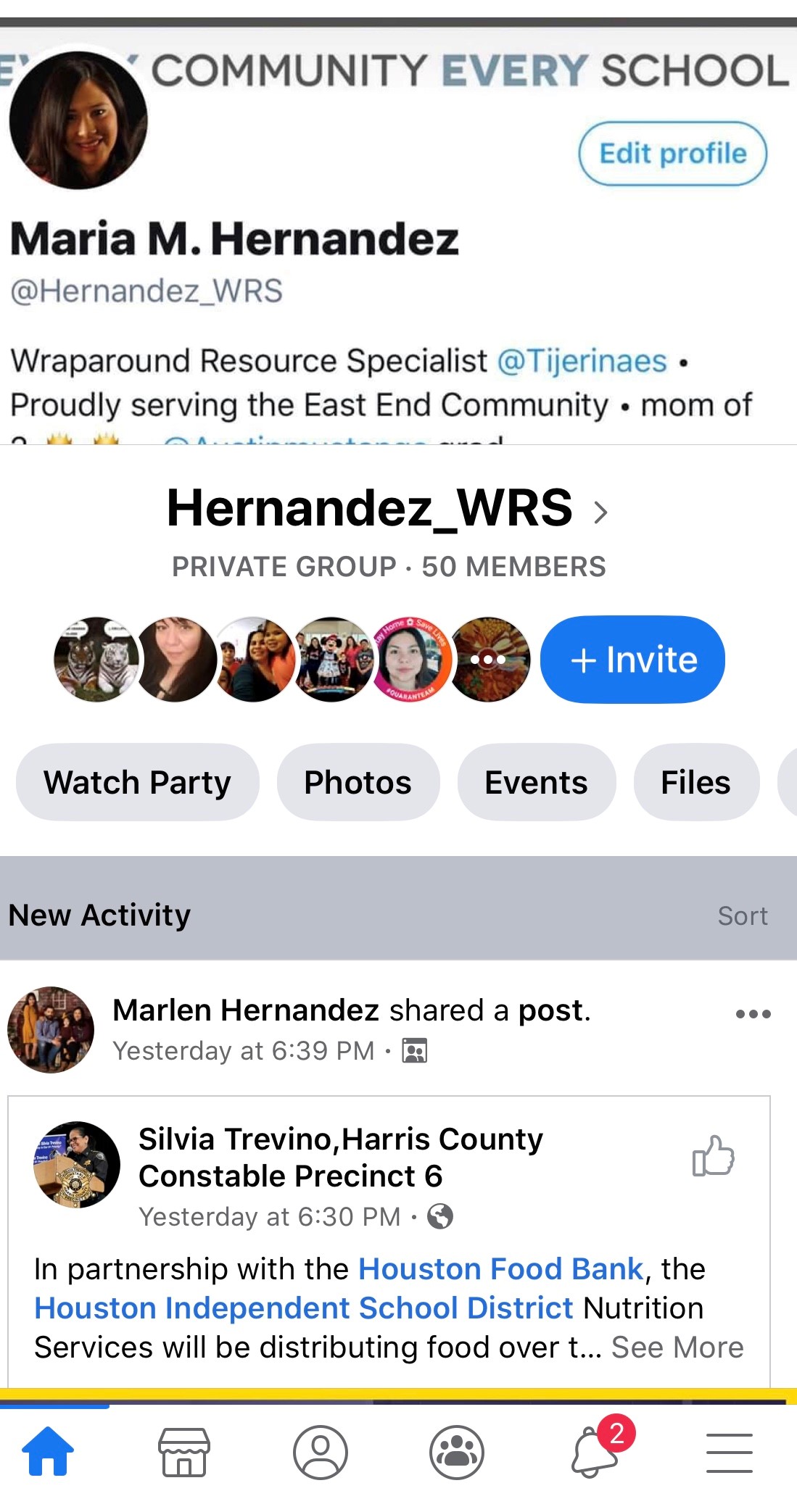 Wraparound Updates
Please follow Ms. Hernandez on Facebook: Hernandez_WRS
Christian Community Services Adoption 
Immaculate Conception Food Pantry Every Saturday from 8am – 10am
April Food Fairs: April 30th RIPLEY HOUSE (4410 Navigation, Houston, TX, 77011)
Next FACE Parent Meeting with Mr. Meza will cover HISD@HOME 
	Spanish Meeting – miercoles, 29 de abril @ 2pm 
	English Meeting – Thursday, April 30th @ 2pm
8
Census 2020
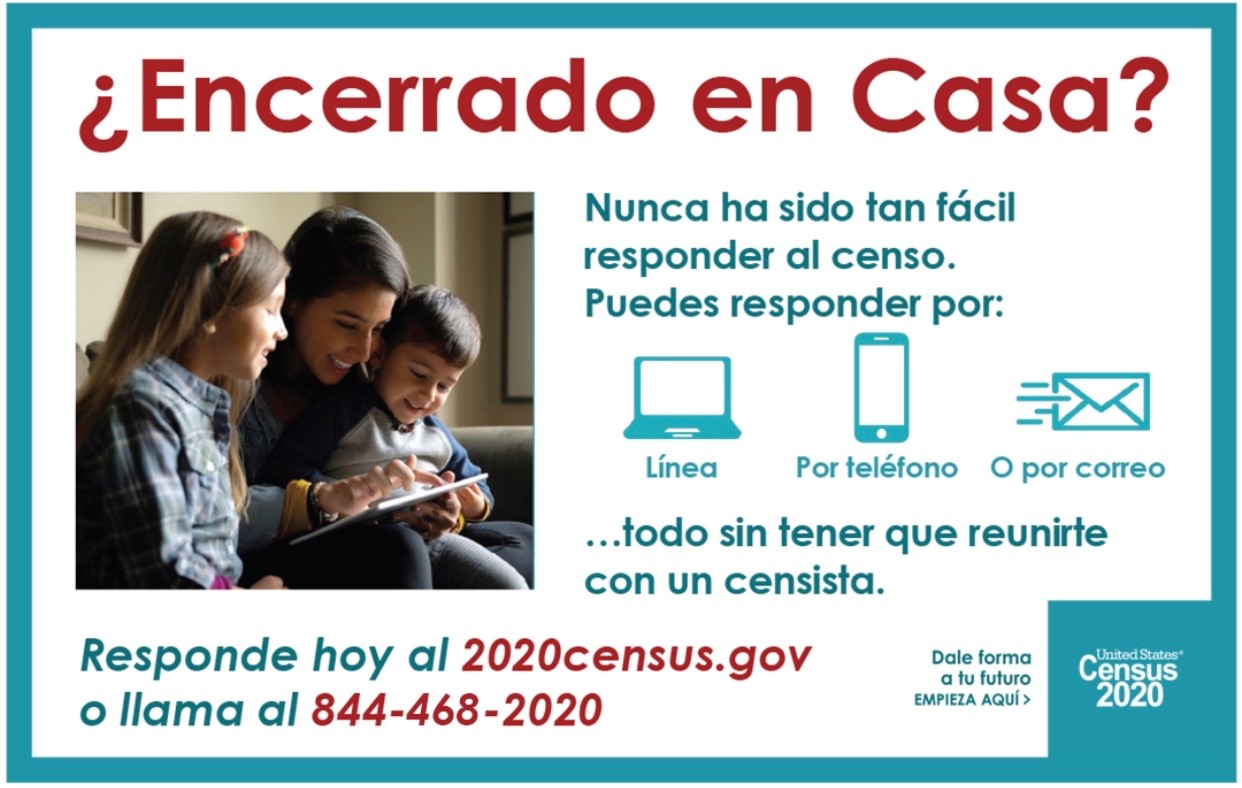 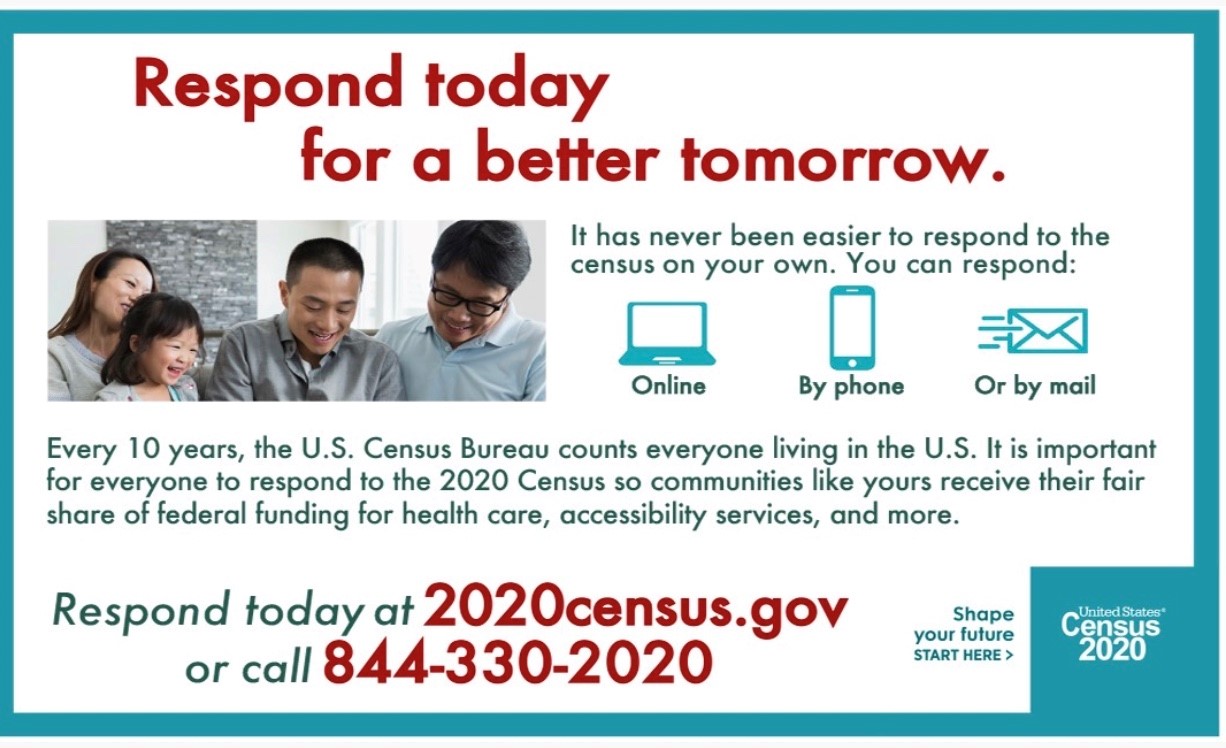 9
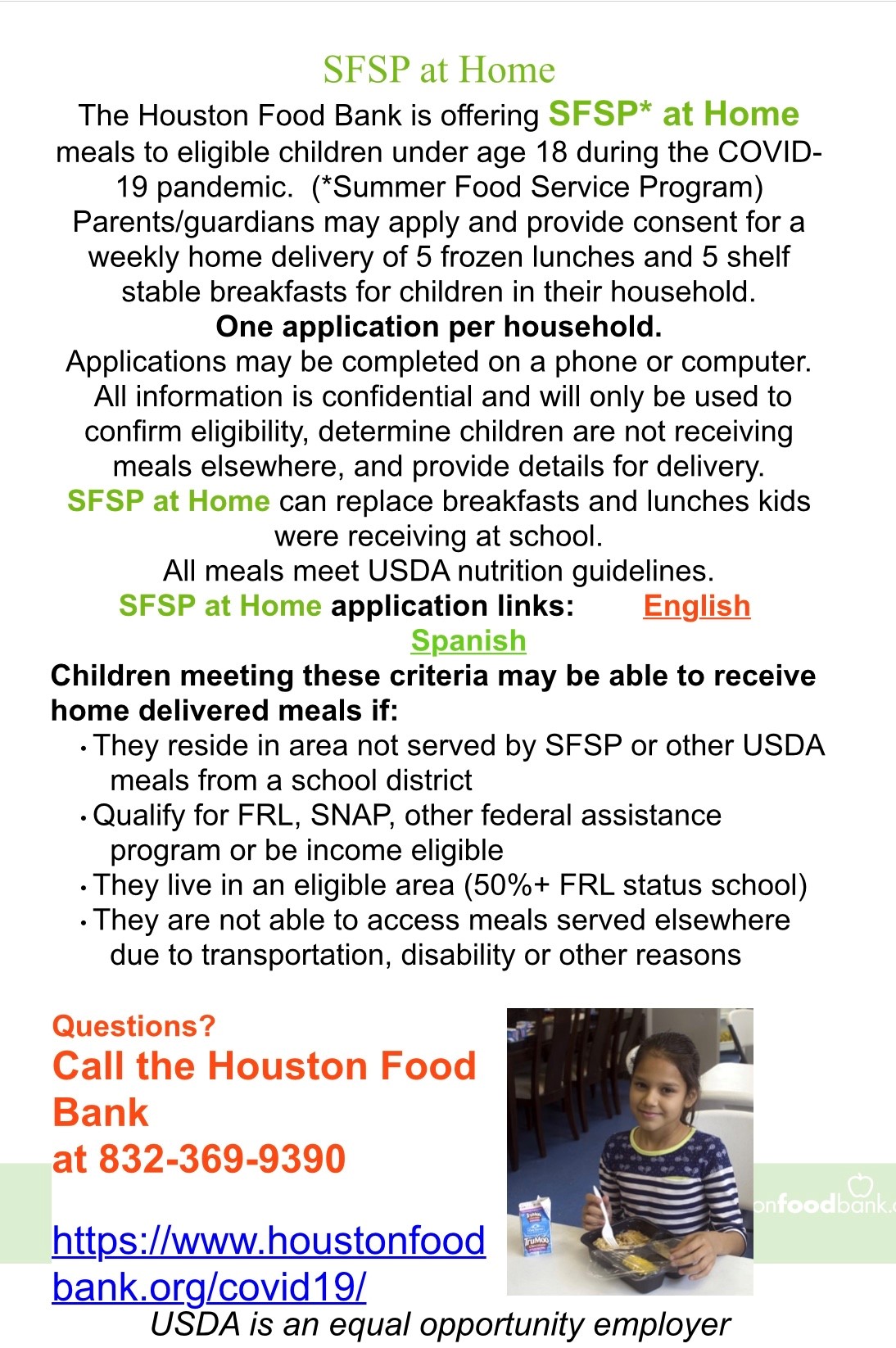 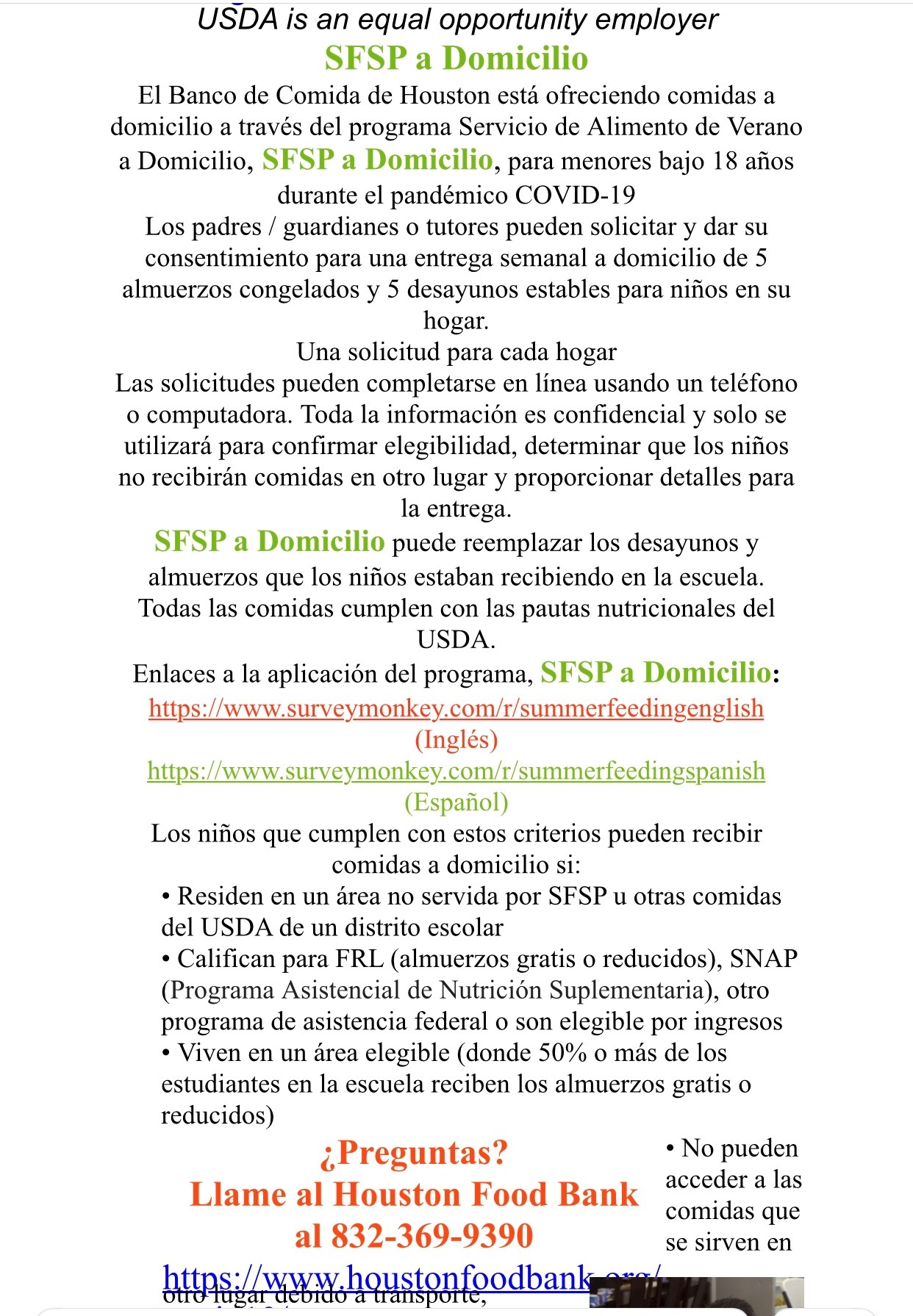 SFSP
10
Thank You Tijerina Volunteers
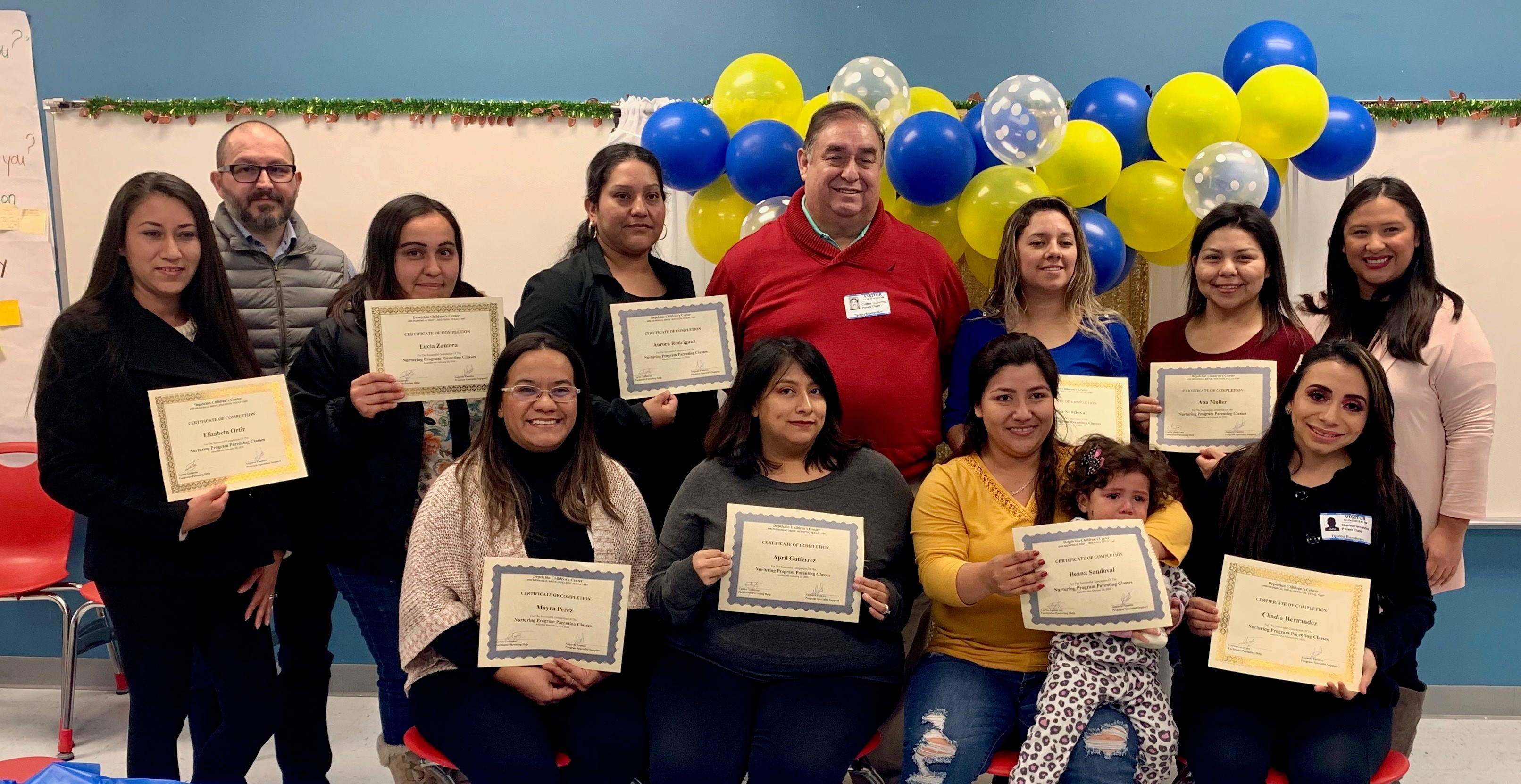 “Volunteers do not necessarily have the time; they just have the heart”
“Los voluntarios no necesariamente tienen el tiempo; simplemente tienen el corazón"
11
Questions? Comments? Concerns?
Preguntas? 
Comentarios? Preocupaciones?
Thank you! Gracias!
13